Впровадження е-демократії та                  е-врядування: паралельно чи послідовно?
Діана Проценко,  Центр розвитку інновацій Національного університету «Києво-Могилянська Академія»»
Розмежування понять: е-демократія
Е-демократія – це одна зі стратегій підтримки демократії, демократичних інститутів, демократичних процесів засобами ІКТ, її головна мета – електронна підтримка демократії.
Е-демократія – це використання ІКТ для залучення громадян,  підтримки демократичних процесів прийняття рішень і зміцнення представницької демократії (Ann Macintosh)
Е-демократія - форма суспільних відносин, за якої громадяни та організації залучаються до державотворення та державного управління, а також до місцевого самоуправління шляхом широкого застосування інформаційно-комунікаційних технологій
Рекомендація КМ РЄ 18.02.2009 щодо е-демократії
Р КМУ, №386-р, 15.05.13
Recommendation CM/Rec(2009)1 adopted by the Committee of Ministers of the Council of Europe on 18 February 2009
Сектори:
Цілі е-демократії: 
прозорість,
 підзвітність, 
ефективність зворотнього зв’язку, 
участь у обговореннях,
інклюзивність, 
доступність, 
залученість, 
субсидіарність, 
довіра демократії, демократичним інститутам та демократичним процесам, 
соціальна згуртованість.
www.cid.ukma.edu.ua/
За чи проти е-демократії?
ІКТ прогресивно сприяють 
поширенню інформації щодо, і обговоренню, політичних питань, 
широкій демократичнІй участі окремих осіб та груп,
 більшій прозорості та 
підзвітності демократичних інститутів і процесів, 
залучають громадян в способи, які приносять користь демократії і суспільству
потенційні ризики, що випливають, зокрема, з відсутністю доступу до ІКТ і неадекватним оволодінням навичками електронної грамотності деяких груп населення 
-
необхідність підготовки і підтримки адекватних неелектронні каналів
ІКТ можуть, з одного боку, значно підвищити можливості здійснення,  реалізації прав людини та основних свобод і, з іншого боку, негативно позначитися на цих та інших правах, свободах і цінностях
Державам рекомендовано:
...
ввести, розробити або переглянути політику електронної демократії та практики і, де це є доцільним, законодавство, у світлі принципів і керівних засад, що  є додатком до  рекомендації;
вжити заходів, у співпраці з відповідними місцевими, регіональними, національними та міжнародними партнерами та зацікавленими сторонами, розробити концепції і стандарти, електронної демократії, що захищають права людини, демократію та верховенство права;
Процес впровадження е-демократії – при дотриманні таких засад:
Повністю відповідає зобов'язанням щодо прав людини і основних свобод, і принципів, що регулюють внутрішню організацію демократичного управління; 
Підвищує ефективність демократії, демократичних інститутів та демократичних процесів; 
Цей процес є додатковий, доповнюючий та взаємопов'язанийі з традиційними демократичними процесами, з тим, щоб розширити можливості для громадськості для участі в політичних процесах; 
Підтримує і підсилює довіру громадян до демократії, демократичним установ та демократичних процесів; 
Підтримує демократичні ролі посередників між громадянами і державою, таких як демократичних інститутів, політиків та засобів масової інформації; 
Сприяє, забезпечує та підвищує прозорість, підзвітність, реагування на запит, залученість, обговорення, всеосяжність, доступність, участь, субсидіарність та соціальну згуртованість; 
Надає можливості для повноцінного і ефективного громадського обговорення та участі у всіх етапах демократичного процесу і реагувати на потреби та пріоритети людей;
Процес впровадження е-демократії – при дотриманні таких засад (2):
Заснований на і реалізує концепції всеосяжної та активної інформації щодо та широкого розуміння громадянства; 
Враховує виклики, ризики та бар'єри для електронної демократії, звертаючись до них, враховуючи та долаючи їх, зокрема, шляхом обгрунтованої оцінки ризику і заходів з управління ризиками та механізмів забезпечення постійної оцінки та прогресу; 
Допомагає скоротити цифровий розрив за допомогою всеосяжного і недискримінаційного підходу і, даючи людям за допомогою підтримки освіти та навчання, в тому числі освіти та навчання електронній грамотності, та публічно інформаційних заходів і шляхом об'єднання електронних і неелектронних підходів; 
Полегшує і покращує доступ, доступність і сумісність за допомогою, де це можливо, прозорі і технологічно нейтральних засобів, рішень з відкритим вихідним кодом і відкритих стандартів і специфікацій; 
Викладено в збалансованих, орієнтованих на громадян правилах і нормативних рамках, в тому числі як нормативних актах, прийнятих органами державної влади, так і в порядку спільного регулювання і саморегулювання;
Розмежування понять: е-урядування
Електронне урядування -
форма організації державного управління, яка сприяє підвищенню ефективності, відкритості та прозорості діяльності ОДВ та ОМС з використанням ІКТ для формування нового типу держави, орієнтованої на задоволення потреб громадян.
Його головна складова - електронний уряд - єдина інфраструктура міжвідомчої автоматизованої інформаційної взаємодії ОДВ та ОМС  між собою, з громадянами і суб'єктами господарювання.
Розпорядження КМ  України N 2250-р (13.12.2010) «Про схвалення Концепції розвитку електронного урядування в Україні»
Е-демократія та е-врядування
Е-демократія охоплює е-врядування чи навпаки
Що має бути впроваджено в першу чергу
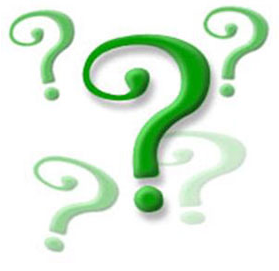 Стадії еволюції е-врядування
Початкова присутність (статична інформація від уряду)
Розширена присутність (більше динаміки, оновлення інформації, багаторівнева структура сайтів із гіперлінками, пов’язані сайти)
Інтерактивна присутність (використання реєстрації користувачів, можливість доступу до інформації за інтересами, можливість використовувати форуми, поштовий сервіси)
Транзакційна присутність (кастомізація порталу під користувача, наявні системи оплат та управліня останніми)
Вертикальна інтегрованість (різнорівневі портали різних ОДВ щодо подібних послуг)
Горизонтальна інтеграція (між різними державними структурами, аби користувач міг отримати користь від усього інформаційного потенціалу уряду
Повністю інтегрована присутність (всі послуги доступні з одного порталу, можуть бути сплачені єдиним платежем, використовується уніфікований унікальний ідентифікатор та пароль громадянина тощо)
Базові нормативно-правові акти (в ІТ-сфері): про що мова: е-демократія/е-врядування
Концептуальні засади державної політики у сфері інформатизації, розвитку інформаційного суспільства та електронного урядування : мета, принципи, основні завдання, шляхи розв’язання проблем, завдання та функції органів влади, механізми взаємодії їх між собою та суспільством, громадянами та бізнесом тощо
10 Законів України
7 Указів Президента України
 40 актів КМ України
Інші підзаконні акти
Акти ВР та КМ України 
Джерело: http://etransformation.org.ua/2014/07/16/121/
Серед пріоритетних напрямів держполітики в інформаційній сфері визначають такі:
провадження узгодженої цілеспрямованої діяльності всіма органами влади із залученням інститутів громадянського суспільства та представників ділових кіл;
удосконалення принципів державного управління, структури і функцій органів державної влади та органів місцевого самоврядування;
удосконалення адміністративних процесів в органах влади;
створення інформаційної інфраструктури;
підготовку кваліфікованих державних службовців та посадових осіб органів місцевого самоврядування;
створення системи мотивації для державних службовців, громадян і суб’єктів господарювання.
Закон України «Про основні засади розвитку інформаційного суспільства в Україні на 2007-2015 роки»
Мета: вдосконалення держуправління, відносин між державою і громадянами, становлення електронних форм взаємодії між органами державної влади (ОДВ) та органами місцевого самоврядування (ОМС) і фізичними та юридичними особами передбачено, зокрема:
впровадження механізмів надання ОДВ та ОМС та фізичним особам інформаційних послуг з використанням мережі Інтернет; 
визначити статус і перелік обов’язкових електронних послуг, які повинні надаватися ОДВ та ОМС  юридичним і фізичним особам, забезпечити реалізацію принципу єдиної точки доступу (єдиного вікна); 
вжити додаткових заходів, спрямованих на створення сприятливих умов для надання послуг із застосуванням ІКТ; 
сприяння демократичним перетворенням у суспільстві шляхом забезпечення доступу населення до інформаційних ресурсів і систем надання інформаційних послуг ОДВ та ОМС із застосуванням мережі Інтернет, зокрема шляхом оприлюднення проектів відповідних нормативно-правових актів, впровадження нових форм взаємодії з громадськістю з використанням ІКТ стосовно опитувань, консультацій, громадських експертиз тощо
Закон України «Про основні засади розвитку інформаційного суспільства в Україні на 2007-2015 роки»
Завдання: 
активізувати участь громадян в управлінні державою,
 сприяти розвитку демократії;
 підвищити  ефективність державного управління,
Цілі е-демократії та е-врядування
Розпорядження КМ України № 386-р (15.05.2013) «Про схвалення Стратегії розвитку інформаційного суспільства в Україні»
Розпорядження КМ  України N 2250-р (13.12.2010) «Про схвалення Концепції розвитку електронного урядування в Україні»
розширення можливостей громадян брати участь у підготовці та експертизі політико-адміністративних рішень й контролювати ефективність діяльності влади.
визначення засад та створення умов для досягнення європейських стандартів якості послуг, відкритості та прозорості діяльності ОДВ та ОМС, 
створення якісно нових форм організації діяльності ОДВ та ОМС, їх взаємодію з громадянами та суб’єктами господарювання шляхом надання доступу до державних інформаційних ресурсів, можливості отримувати електронні адміністративні послуги, звертатися до ОДВ та ОМС з використанням Інтернету.
Розпорядження КМ України № 386-р (15.05.2013) «Про схвалення Стратегії розвитку інформаційного суспільства в Україні»
Розпорядження КМ  України N 2250-р (13.12.2010) «Про схвалення Концепції розвитку електронного урядування в Україні»
Мета: розширення можливостей громадян брати участь у підготовці та експертизі політико-адміністративних рішень й контролювати ефективність діяльності влади.
забезпечення захисту прав громадян на доступ до державної інформації; залучення громадян до участі в управлінні державними справами; удосконалення технології державного управління; підвищення якості управлінських рішень; подолання «інформаційної нерівності», зокрема шляхом створення спеціальних центрів (пунктів) надання інформаційних послуг, центрів обслуговування населення (кол-центрів), веб-порталів надання послуг; організація надання послуг громадянам і суб’єктам господарювання в електронному вигляді з використанням Інтернету та інших засобів, насамперед за принципом «єдиного вікна»; надання громадянам можливості навчатися протягом усього життя; деперсоніфікація надання адміністративних послуг з метою зниження рівня корупції в державних органах; організація інформаційної взаємодії органів державної влади та органів місцевого самоврядування на базі електронного документообігу з використанням електронного цифрового підпису; забезпечення передачі і довгострокового зберігання електронних документів у державних архівах, музеях, бібліотеках, підтримки їх в актуалізованому стані та надання доступу до них.
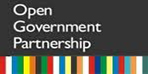 «Партнерство «Відкритий уряд»  (2011 р.)
багатостороння міжнародна ініціатива, метою якої є забезпечення прозорості державного управління, залучення громадян до участі у його процесах, боротьба з корупцією та використання нових технологій для покращення державного управління. 
Ініціатива «Партнерство «Відкритий уряд» має на меті зробити процес урядування більш прозорим і підзвітним громадськості як на місцевому, так і на рівні країни.
В рамках проекту створено робочу групу Коордради з питань впровадження технологій електронного урядування та розвитку електронної демократії:
Розпорядження КМ від 5 квітня 2012 р. № 220-р Київ Про схвалення плану дій з впровадження в Україні Ініціативи “Партнерство “Відкритий Уряд”
Завдання: 
посилення взаємодії органів державної влади та громадськості під час підготовки і виконання державних рішень, 
забезпечення прозорості державної політики і доступу до інформації про роботу органів виконавчої влади та публічної інформації, 
застосування дієвого інструменту протидії корупції, підвищення ефективності державного управління, зокрема шляхом застосування електронних технологій.
Розпорядження КМ від 5 квітня 2012 р. № 220-р Київ Про схвалення плану дій з впровадження в Україні Ініціативи “Партнерство “Відкритий Уряд”
Досягнення: 
обов'язкове проведення консультацій з громадськістю, створенко урядовий веб-сайті “Громадянське суспільство і влада”  
функціонування при органах виконавчої влади консультативно-дорадчих органів - громадських рад, 
сприяння проведенню громадської експертизи діяльності ОВВ. Ураховуючи європейський досвід проведення консультацій з громадськістю, починаючи з 2008 року 
Координаційною радою з питань розвитку громадянського суспільства при Президентові України, утвореною у 2012 році, підготовлено Стратегію державної політики сприяння розвитку громадянського суспільства, затверджену Указом Президента України від 24 березня 2012 р. № 212.
...
З метою удосконалення електронного урядування прийнято Концепцію розвитку електронного урядування в Україні 
утворено у 2010 році Національний центр електронного урядування, а у 2011 році регіональні центри електронного урядування у мм. Миколаєві та Вінниці.
Розпорядження КМ від 5 квітня 2012 р. № 220-р Київ Про схвалення плану дій з впровадження в Україні Ініціативи “Партнерство “Відкритий Уряд”
Зобов’язання  (в частині впровадження технологій е-урядування та забезпечення розвитку е-демократії)
Створення СЕВ ОВВ
Сворення єдиного порталу звернень для громадян
Єдине вікно подання електронної звітності
Пілотний проект “Електронний регіон” 
Система інтерактивної взаємодії з громадянами з використанням соціальних мереж “Ми розвиваємо електронне урядування” для залучення громадян до соціального діалогу з питань формування та реалізації державної політики, прийняття суспільно важливих рішень.
Ініціатива “Публічні бібліотеки - мости до електронного урядування”
Веб-портал “Менеджмент знань з електронного урядування”
ВИДАЛЕНО 18.07.12 «Розроблення за участю громадськості проекту Програми розвитку електронного урядування.»
СЕВ ОВВ призначена для:
Створення єдиного інформаційного простору для обміну, обробки та зберігання організаційно-розпорядчих документів в електронному вигляді, що є передумовою для подальшого створення центрального електронного архіву електронних документів; 
Посилення контролю за виконанням організаційно-розпорядчих документів 
Підвищення оперативності прийняття управлінських рішень 
Створення передумов для переходу на внутрішній електронний документообіг у відомстві з використанням виключно електронного документу.
Основний рух держави у напрямках е-демократії та е-врядування
Е-демократія
Е-врядування
Громадські консультації 
Громадські ради
Громадські експертизи
- без ІКТ!
?
Стратегія Президента Україна 2020: реформа е-врядування.
Робоча група при Мінрегіонбуді: законопроекти про відкриті дані, про основи електронної ідентифікації
Єдиний державний портал адмінпослуг (підкючення до СЕВ та використання – 2016)
...
Чи достатоньо влада України не боїться е-участі громадян України?
Собрания, объединения и участие 
У вас есть право мирно собираться и объединяться с другими, используя Интернет. На практике это означает: 
1. у вас есть свобода выбирать любой веб-сайт, приложение или любой другой сервис для того чтобы создавать группы, присоединяться, объединяться и участвовать в любой социальной группе или собрании, независимо от того, признаны ли они официально органами государственной власти или нет. Вы также имеете право использовать Интернет для реализации своего права на создание профессиональных союзов и вступление в эти профсоюзы; 
2. у вас есть право на мирный протест в Интернете. Тем не менее, вы должны знать, что, если ваш онлайн протест приведет к блокировке, проблемам с сервисом и/или порче имущества других людей, то вы можете столкнуться с юридическими последствиями; 
3. у вас есть свобода использовать имеющиеся онлайновые возможности для участия в местных, национальных и глобальных политических дискуссиях, законодательных инициативах и инициативах общественного контроля над процессами принятия решений, в том числе вы имеете право подписывать петиции и участвовать в разработке политики, связанной с регулированием работы Интернета.
Recommendation CM/Rec(2014)6 of the Committee of Ministers to member States on a Guide to human rights for Internet users
Чи достатоньо влада України не боїться е-участі громадян України?
63. Интернет стал инструментом для активного участия граждан в строительстве и укреплении демократических обществ. Комитет министров рекомендовал, чтобы его государства-члены развивали и осуществляли стратегии по электронной демократии, электронному участию и электронному управлению, с использованием информационно-коммуникационных технологий (ИКТ) в демократических процессах и дискуссиях, как в отношениях между государственными органами и гражданским обществом, так и при предоставлении публичных услуг55.
 64. Это включает свободу участвовать в публичных политических дебатах на местном, национальном и глобальном уровне, законодательные инициативы, а также надзор за процессом принятия решений, в том числе право на подписание петиций через использование ИКТ, где это существует. Это основывается на рекомендациях Комитета министров своим государствам-членам поощрять использование ИКТ гражданами (включая онлайн-форумы, онлайн-журналы, политические чаты, смс-рассылки и другие формы коммуникации от граждан гражданам) для участия в демократических обсуждениях, электронном активизме и электронных кампаниях, с целью заявления о своих проблемах, идеях и инициативах, для продвижения диалога и обсуждений с представителями и правительством, а также для надзора за деятельностью должностных лиц и политиков по вопросам, представляющим общественный интерес.
Recommendation CM/Rec(2014)6 of the Committee of Ministers to member States on a Guide to human rights for Internet users
Стратегія розвитку інформаційного суспільства 2007-2015 р.р.
При створенні загальнодоступних інформаційних ресурсів забезпечити: 
сприяння демократичним перетворенням у суспільстві шляхом забезпечення доступу населення до інформаційних ресурсів і систем надання інформаційних послуг органами державної влади та органами місцевого самоврядування із застосуванням мережі Інтернет, зокрема шляхом оприлюднення проектів відповідних нормативно-правових актів, впровадження нових форм взаємодії з громадськістю з використанням ІКТ (стосовно опитувань, консультацій, громадських експертиз тощо)
Policy making: виміри, що потребують уваги
Від Майдану до Майдану?
Цілі, поставлені Майданом:
Інституціоналізація статті V Конституції України
Зміна системи, а не облич 
Народний контроль за призначеннями
Прозора, контрольована влада
Влада – сервіс
...
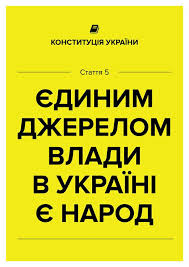 www.cid.ukma.edu.ua/
Умови для реалізації задач
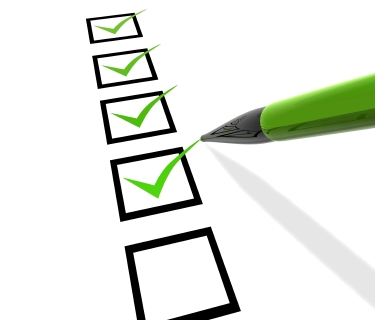 Оперативність
Ощадливість 
Чесність
Незалежність від державних інституцій
Інноваційність
Всезагальна включеність
www.cid.ukma.edu.ua/
Замість висновків:
Е-демократію в найширшому змісті необхідно впроваджувати в Україні
Ініціатива йде від громадян
Для належного впровадження необхідно напрацювати відповідну Політику 
Для належного впровадження необхдіну враховувати стан інтернетизації, тримати в увазі питання впровадження електронної ідентифікації особи
Необхідно використовувати технології для поштовху у розвитку демократії
Самі ІКТ не можуть перевести демократію на новий рівень, якщо не буде напрацьоване нових моделей управління і участі громадян